RS Homework – due Tuesday 5th February
‘Retribution is the best aim of punishment.’

 Evaluate this statement. (12 marks)

 In your answer you:
should give reasoned arguments in support of this statement
should give reasoned arguments to support a different point of view
should refer to religious arguments
may refer to non-religious arguments
should reach a justified conclusion.
Use the structure strip!
[Speaker Notes: Provide optional structure strips]
Interleaving Revision - Lesson 2
Did you do your homework???
[Speaker Notes: Share planning document with pupils – one copy each to keep in folders.]
RS HW- revise for next Tuesday’s mini mock
Next week you will complete a mini mock in exam conditions. 

The mini mock will consist of a full exam ‘question’ with 5 parts (1 mark Q, 2 mark Q, 4 mark Q, 5 mark Q and 12 mark Q).

Your topic will be RELIGION PEACE AND CONFLICT.
Interleaving revision- Lesson Format
[Speaker Notes: Share longer term plan – what we will cover each week between now and the exams]
Exam practiceHuman Rights & Social Justice
Explain two contrasting religious beliefs about nuclear weapons. In your answer, you must refer to one or more religious traditions. (4 marks)

Explain two religious beliefs about justice. Refer to sacred writings or another source of religious belief and teaching in your answer. (5 marks)
[Speaker Notes: 9 mins
P 6 of: https://filestore.aqa.org.uk/resources/rs/AQA-80622-EX.PDF
P 30 of: https://filestore.aqa.org.uk/resources/rs/AQA-80622A-SMS-S2.PDF]
Marking last week’s answers
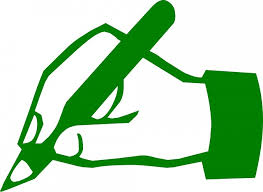 Give two aims of punishment. (2 marks)

Explain two contrasting beliefs about corporal punishment. In your answer you should refer to the main religious tradition of Great Britain and one or more other religious traditions. (4 marks)
Read your partner’s two answers from last lesson. 

Then use the mark scheme from page 6 of the textbook to give each answer a mark and a justification for your marking.

Don’t forget to use green pen.
[Speaker Notes: 2 mark: Aims of punishment are retribution, reformation and deterrence. 
4 mark: Christians generally against corporal punishment as they feel reformation and second chances are more productive and in line with Jesus’ teachings about forgiveness and peace. ‘Blessed are the peacemakers,’/’forgive seventy times seven’ would be perfect for this Q. For Islam, Shariah law supports it, may be seen as more humane as it is over with quickly and allows the criminal to move on, it is a good deterrent etc.]
ReviewReligion, Peace and Conflict
Review: Peace & Conflict- The 4 Key Concepts
Peace
Peace is the absence of conflict which leads to happiness and harmony. 
Religion can be a source of comfort during times of conflict e.g. praying regularly can create an inner sense of calm.
Justice
Justice is about fairness and restoring the balance when a leader acts unfairly.
In Christianity, God is thought to be the ultimate bringer of justice and will “judge between the nations and settle disputes for many peoples” – Isaiah 2:4.
Reconciliation 
Reconciliation is when groups restore friendly relationships after conflict has occurred. 
In Catholic Christianity, reconciliation is one of the 7 sacraments. Reconciliation with God means having a closer relationship with Him. In order to do this they believe they should be forgiven for their wrongdoings
Forgiveness
Forgiveness is a way of achieving peace in the world. 
Forgiveness means pardoning someone for what they have done wrong. This does not necessarily mean that we should allow countries to attack ours, but forgiveness helps to prevent conflict from happening over and over again.
CAUSES OF WAR
RULES FOR A JUST WAR
The cause of war must be just (fair) e.g. self defence.
The war must be started by the correct ruling powers.
There must be a good intention behind the war.
All other ways must have been tried to avoid war first.
There must be a good chance of success
You must only use the amount of force needed to achieve the aim.
Just war theory
Just war theory is an idea about how war could be practiced in a fair, morally correct way. 
It originates from the work of St Thomas Aquinas, a Christian philosopher and theologian, but can also be seen in the rules for military jihad in Muslim tradition.
Terrorism 
The unlawful use of extreme violence, usually against innocent civilians, to achieve a political goal
Terrorism
CHRISTIANITY
Against terrorism. Christian teaching largely opposes the use of violence as Jesus was a pacifist. 
“Blessed are the peacemakers, for they will be called children of God.” - Bible
“’Put your sword back in its place,’ Jesus said, ‘for all who draw the sword die by the sword.’”
ISLAM
The teachings of Islam do not support terrorism, even though so called Islamic militants make news headlines regularly (think of it as they are using religion as an excuse to commit violence). 
Islam does not support killing innocent civilians, which is what terrorists do. 
“Do not kill each other, for God is merciful to you. If any of you does these things, out of hostility and injustice, we shall make him suffer Fire.” Qur’an. 
“Whoever kills a person [unjustly]…it is as though he has killed all mankind” Qur’an
TransformReligion, Peace and Conflict
You now have 15 minutes to transform this information into some revision materials.
ONLY USE YOUR NOTES IF YOU ABSOLUTELY HAVE TO!!!

LISTS
MIND MAPS
FLASH CARDS
QUIZZES
QuizRelationships & Families
What type of family consists of parents and their children?
What is a ‘same sex marriage’?
What do most Roman Catholics think about divorce?
Name 3 types of artificial contraception.
How does sex before marriage differ from sex outside marriage?
What is remarriage?
[Speaker Notes: 1) Nuclear, 2) Two people of the same sex who are married, 3) it is forbidden, 4) answers could include: condoms; the pill; the coil; the cap; female condoms (femidom) etc. 5) Sex before marriage is between single people, sex outside marriage at lest one of the people is married – adultery/an affair, 6) When someone who has been divorced marries for a 2nd time]
Test the TeacherReligion, Human Rights and Social Justice
As a table, come up with either a 4, 5 or 12 mark question you would like me to answer.

I will type up and create a bank of answers.

You can use an existing question or make one up.